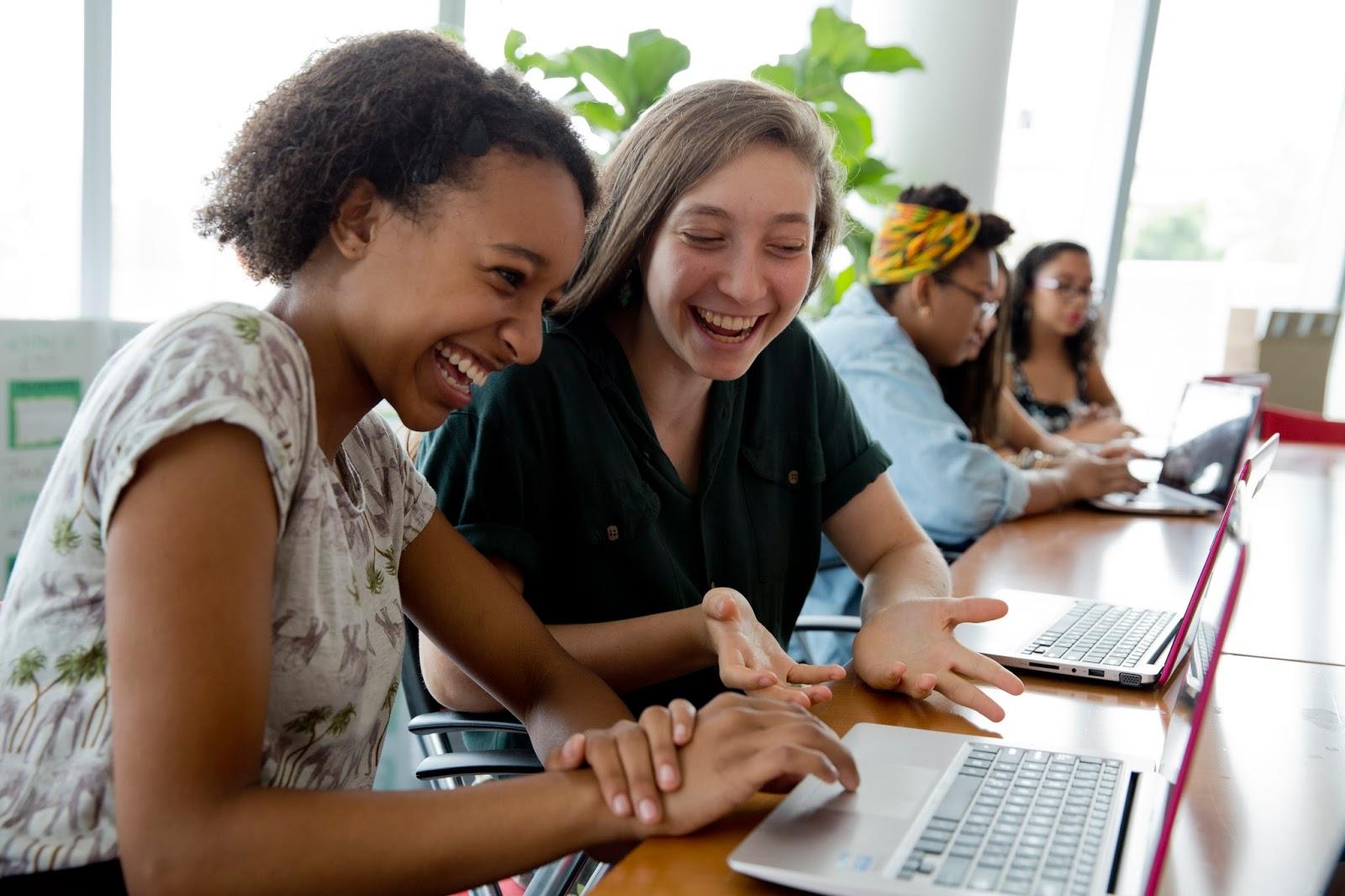 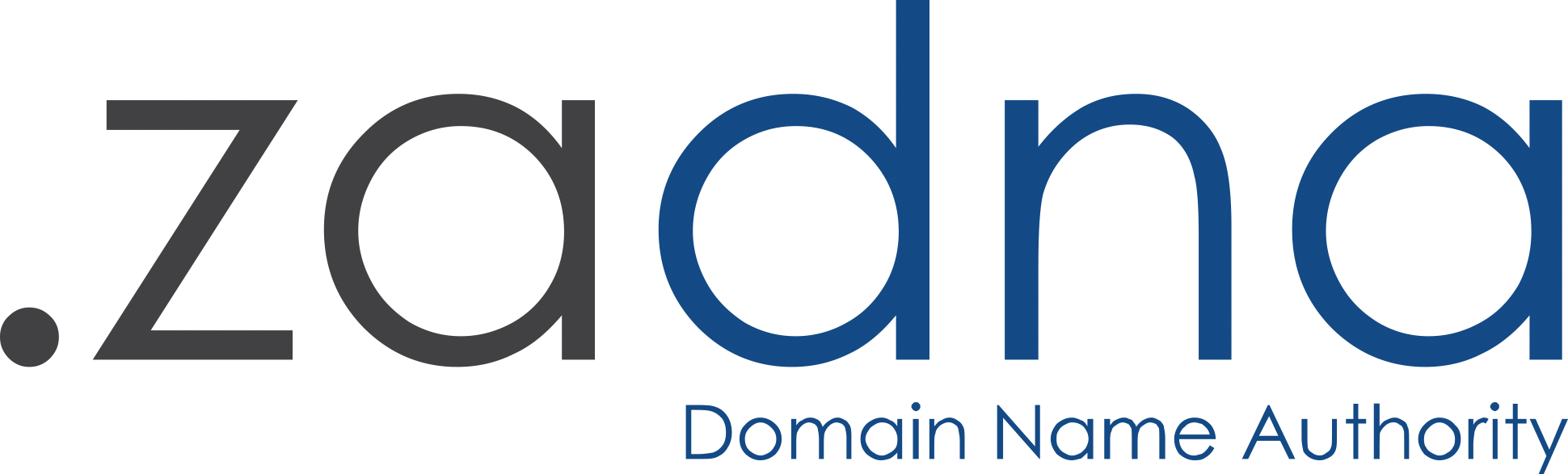 Opportunities For SMMEs Under .ZA
1
Introduction
2
inspire, educate, and equip SMMEs
The .ZADNA concept strategy aims to open up digital opportunities for Black owned SMMEs and enhance South Africa's position as a global leader in the digital economy.There is an increasing number of black youth and SMMEs which is failing to grasp the opportunities around the digital economy -- particularly when it comes to the use of big data and the internet of things (IoT) to innovate and improve productivity.
Domain Industry
ICT Entrepreneurs
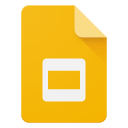 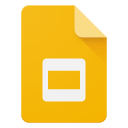 Foster the domain name industry ecosystem. 
Act as a repository for the domain name system in South Africa.
Grow the number of Black Owned Internet Service Providers (ISPs). 
Accelerate the creation of new SMMEs in the [InternetService Provider/Domain Name Industry].
[Speaker Notes: <a href='http://www.freepik.com/free-vector/black-and-white-iphones_755994.htm'>Designed by Freepik</a>]
Background
3
ICT for Development
Information and Communication Technology (ICT) is developing at a rapid rate, with more everyday interaction, communication and activity exercised digitally than ever before. In particular, the internet is increasingly regarded as a basic utility much like electricity,  gas and water.   
Consequently, there is a broad and growing public interest in ensuring access to the internet for all and to ensuring that the evolution of digital technology does not exacerbate the deprivation of people experiencing poverty and inequality.
The internet and digital technologies are transforming our world. But existing barriers mean internet companies and start-ups have their horizons limited, and businesses andgovernments cannot fully benefit from a digital future.
Since from 1994 Great strides have been made to improve the status and participation of historically disadvantaged people in the formal ICT economy. Unfortunately, Small and Medium Enterprises (SMMEs) still face major challenges while trying to access affordable business management information or training relevant to their needs and localMarkets.
Executive Summary
4
The emerging economy in South Africa has seen a substantial growth since the dawn of democracy and the penetration of Information, Communication and Technologies (ICT) has played a role in facilitating the rise of digital entrepreneurs in the townships. 
However, Millions of historically disadvantaged entrepreneurs are missing out on the benefits of the digital economy. Exclusion from the digital economy and digital society in which we live in, which if not adequately addressed will further reinforce and deepen the current existing socio-economic landscape in the country. There is therefore, a need for continuous and sustainable transformation that adds value to the economy at large and for the country to realise an inclusive growth. 
To unlock the potential of SMMEs, cooperatives and other rural enterprises, to contribute into the South African Economy, the .ZA Domain Name Authority (ZADNA) has developed the [Internet Service Provider ‘ISP’ / Domain Name Registrar Reseller] support programme in collaboration with the Department of Telecommunications and Postal Services (DTPS) to accelerate the creation of new ISPs and support the development and growth of existing SMMEs in the [Internet Service Provider/Domain Name Industry.]
An innovation of ZADNA, developed in partnership with the Dtps, the support programme will address critical barriers facing SMMEs that prevent participation in the formal ICT economy by leveraging the latest information and communication technologies to help historically disadvantaged SMMEs in South Africa learn and implement sustainable start-up business practices, increase their productivity, efficiency and capacity, and improve their access to finance and new markets.
“
Transform lives by creating a centre of excellence in Inclusion through fostering the Black Digital Economy.
”
[Speaker Notes: <a href='http://www.freepik.com/free-vector/black-and-white-iphones_755994.htm'>Designed by Freepik</a>]
.ZA Domain
5
ccTLD for South Africa
WHAT IS .ZA
ORG.ZA
.ZA is the Internet country code top-level domain (ccTLD) for South Africa. The .ZA Domain Name has a second-level domain (SLD or 2LD) structure - For example, in co.za, CO is the second-level domain of the .ZA TLD.
CO.ZA
.ZA
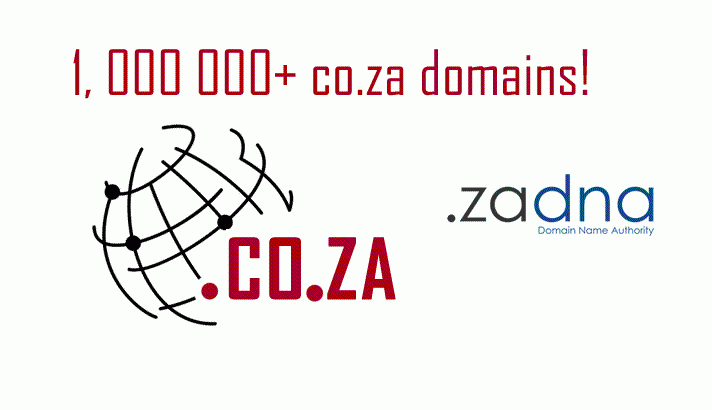 GOV.ZA
AC.ZA
.ZADNA
6
.ZA Domain Name Authority
Established in 2003, under the ECT (Electronic Communication and Transactions) ACT 2002, to Manage and Regulate the .ZA Namespace.
1
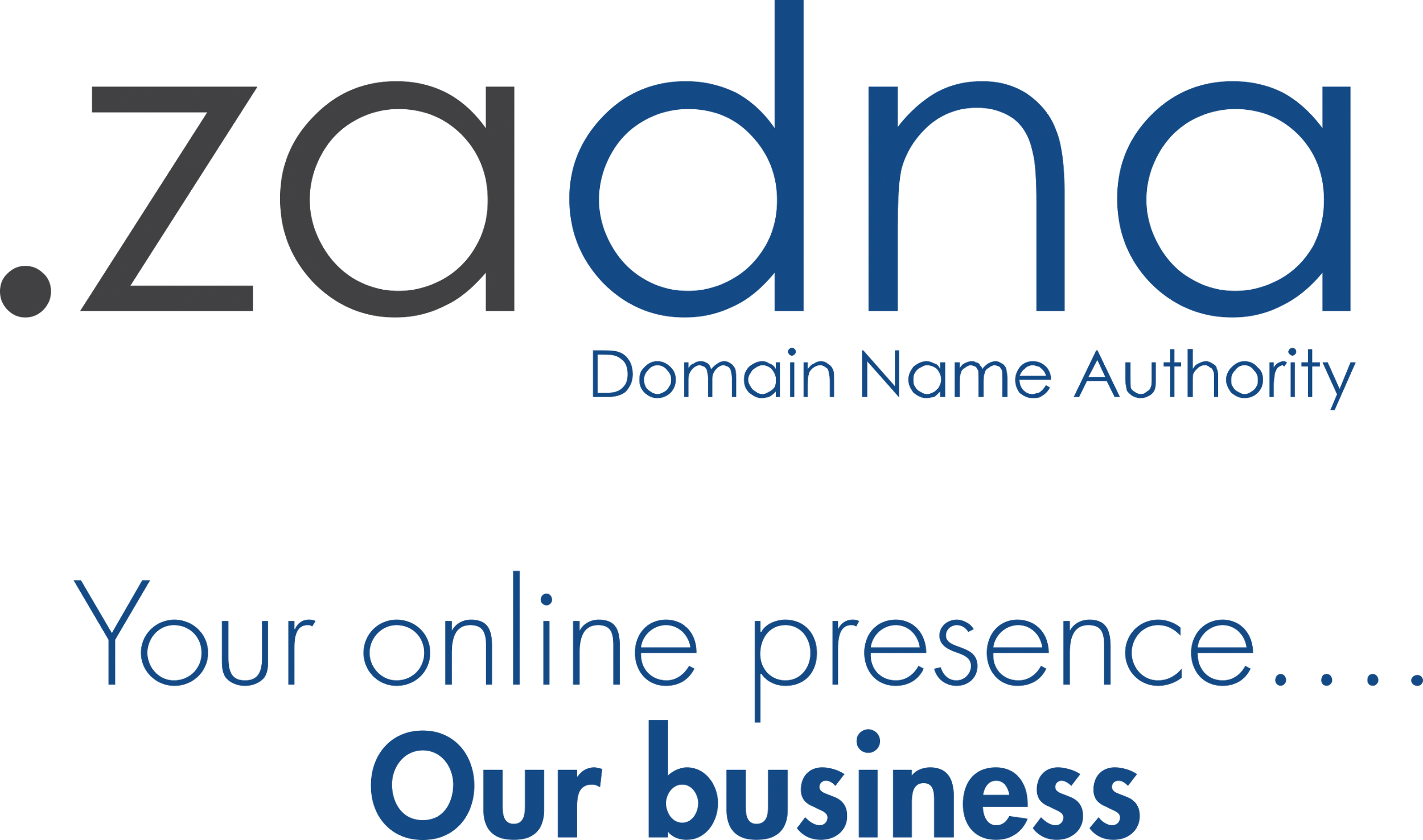 Comply with international best practice in the administration of the .ZA domain name space; license and regulate registries and  registrars and publish guidelines on .ZA domain namespace.
2
Public Awareness about the importance of having a .ZA Domain name.
3
Accountable to DTPS with Board of DIrectors appointed by Minister.
4
.ZA Ecosystem
7
Five Rs
Regulator
Registry
Registrar
Registrant
Reseller
Mission
To foster the evolution of a robust and healthy Small Business and Domain Name marketplace in South Africa and the thorough understanding and addressing the local economic development needs of the region and providing an entrepreneurial platform, for business development,  collaboration and knowledge exchange.
The Need
8
Why South Africa, 2017
Huge potential
Current Operators
S.A significant population, therefore huge potential
510 Registrar: 409 Local Registrars and 101 international
Internet penetration
Fast internet penetration growth yet underutilized capabilities and untapped markets.
Limpopo 3
North West 4
Northern Cape 1
Mpumalanga 4
Marketing Aspects
Encounter challenges with policy making, legal aspects and marketing.
Gauteng 203
KZN 43
Policy challenges
Western Cape 119
Eastern Cape 18
Lack of awareness
SME Investment
[Speaker Notes: <a href='http://www.freepik.com/free-vector/black-and-white-iphones_755994.htm'>Designed by Freepik</a>]
Top Registrars
9
9
Top  .za Registrars by performance
REGISTRAR
NO. OF DOMAINS
COST PRICE
SELLING PRICE
PROFIT
221,224
R51.30
R89.00
R8 340 144.80
Registrar A
165,004
R51.30
R97.00
R7 540 682.80
Registrar B
83,176
R51.30
R99.00
R3 967 495.20
Registrar C
71,983
R51.30
R75.00
R1 705 997.10
Registrar D
38,250
R51.30
R105.00
R2 054 025
Registrar E
[Speaker Notes: <a href='http://www.freepik.com/free-vector/black-and-white-iphones_755994.htm'>Designed by Freepik</a>]
TRAINING
10
CHALLENGES
11
Entrepreneurial Ecosystems And Growth Oriented Entrepreneurship
ANALYSIS
Increasing the number of high growth firms (HGFs) is now a major focus for industry policy in South Africa. However, existing approaches are proving ineffective. Creating favourable environments for business start-ups is not leading to the creation of more HGFs. And transactional forms of support for HGFs (e.g. financial assistance) are proving to have limited effectiveness.
Policy
Markets
Finance
Culture
Human Capital
[Speaker Notes: <a href='http://www.freepik.com/free-vector/black-and-white-iphones_755994.htm'>Designed by Freepik</a>]
Learn, Work, Thrive
12
Overview
Project Approach
Rationale
Internet Entrepreneurship
The [Black ISP / Domain Name Registrar Reseller] support initiative:

Entrepreneurship programme 
Serving as a Black Center of Excellence 
Implemented to foster the Internet Service Provider / Domain Name Industry 
Startup Entrepreneurship Ecosystem and 
Act as a repository for the SME excellence in South Africa.
Announced as a joint project 
Between the Department of Telecommunications & Postal Services (DtpsZA) and the .ZA Domain Name Authority (.ZADNA)
Extended through partnerships with public finance institutions and  
with start-up entrepreneurship experts in various  fields, 
Providing training workshops, material and mentoring programs and
Incubate/ accelerate ISP’s / Domain Registrars Resellers SMMEs
Project will aim to 
Contribute to the evolution of the ICT / Internet Service Provision 
Evolve Domain Name Market / Industry / Sector in South Africa 
Develop a robust and healthy domain name startup ecosystem
Foster collaboration among public and private operators and sharing of best practices and resources.
[Speaker Notes: <a href='http://www.freepik.com/free-vector/black-and-white-iphones_755994.htm'>Designed by Freepik</a>]
Ecosystem
13
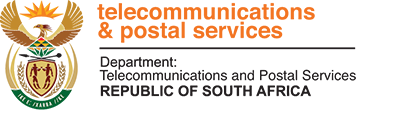 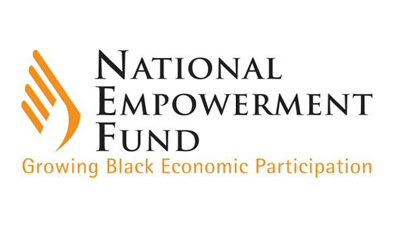 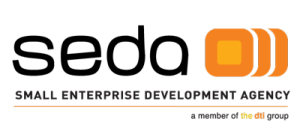 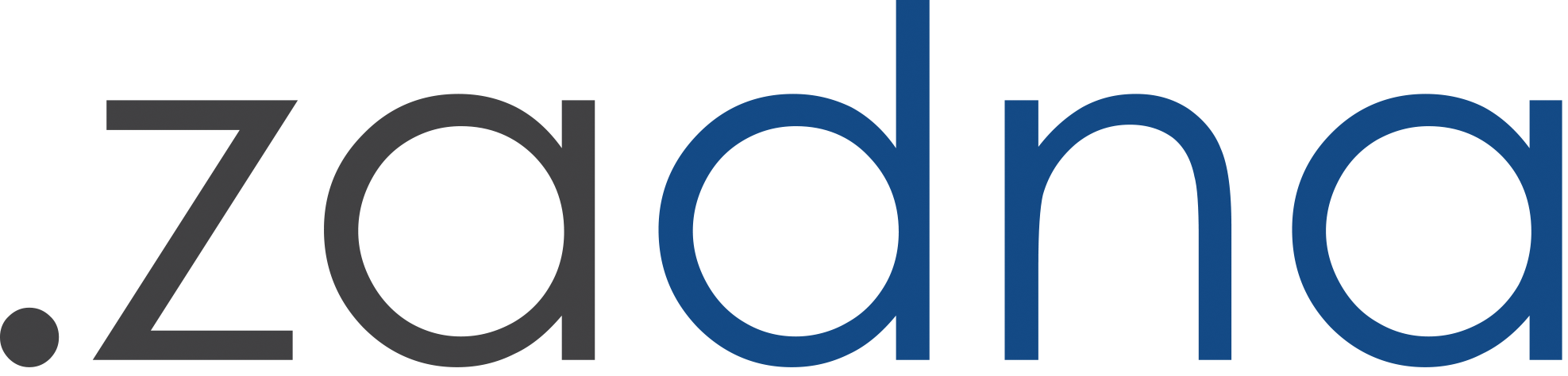 Policy
Financial Capital
Government Support Regulatory incentives
Institutional Support
Research
Startup Loans
Micro-Finance
Grant funding
Angel Investing
Markets
Networks
Early Customers
Entrepreneur Networks
Expertise
References/WOM
Distribution Channels
Supply Chains
Skills 
Development
Policy
Finance
Support
Business Planning
Event/Conferences
Working Space
Hubs/Incubators
Legal, Tax, Finance
Infrastructure
Markets
Support
Telecommunications
Transport
Logistics
Education
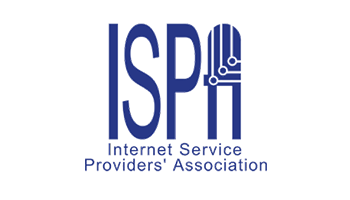 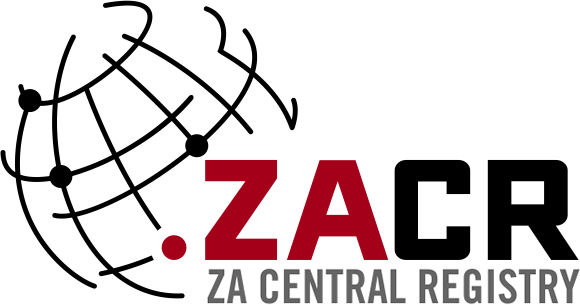 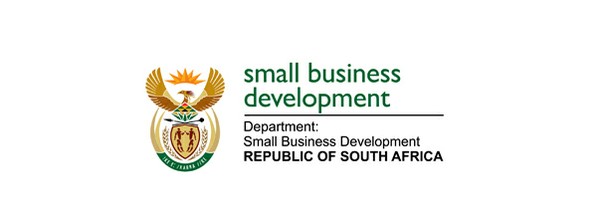 [Speaker Notes: <a href='http://www.freepik.com/free-vector/black-and-white-iphones_755994.htm'>Designed by Freepik</a>]
.ZADNA
14
Services & Support Provision
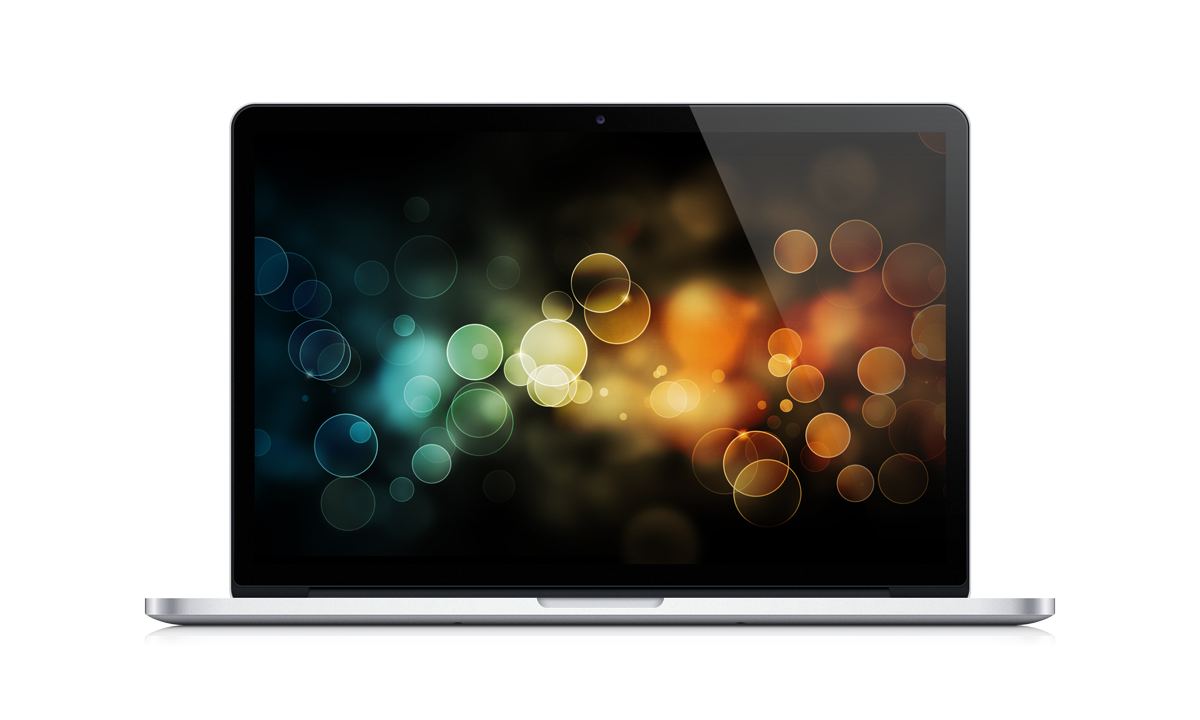 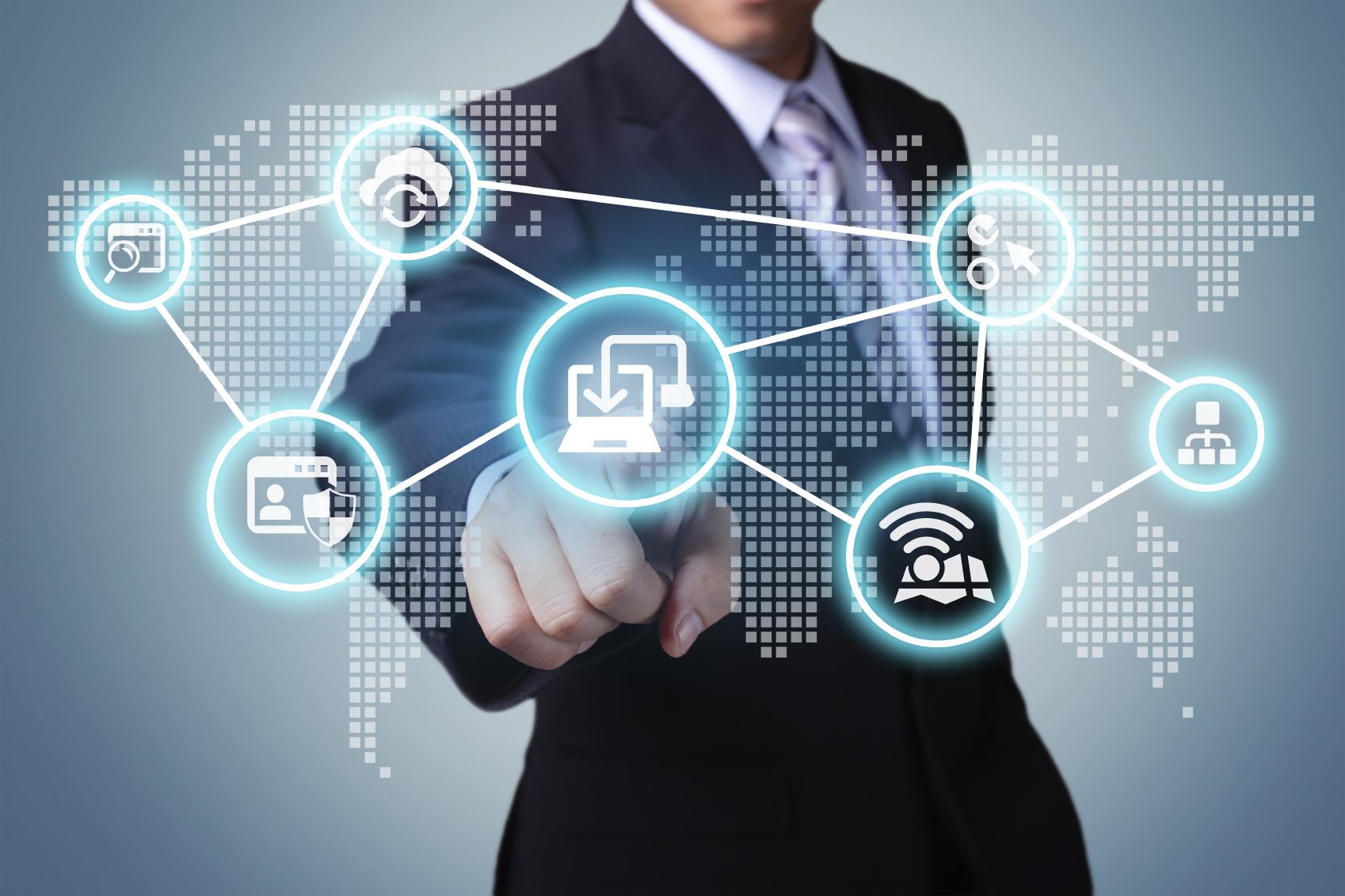 Together with ecosystem .ZADNA  aims to help SMMEs  across South Africa to develop capacities and local expertise in all aspects of operation (policy, technical, business and legal). Help applicants to stay informed about future accreditation applications and potential opportunities thereof. .ZADNA will also  conduct workshops and training programs.
Not limited to:
Business Development
Registry /Registrar Best Practices
DNS Operation
Domain Names Dispute Resolution
[Speaker Notes: <a href='http://www.freepik.com/free-vector/black-and-white-iphones_755994.htm'>Designed by Freepik</a>]
APPLICATION
“ICT for Development”
15
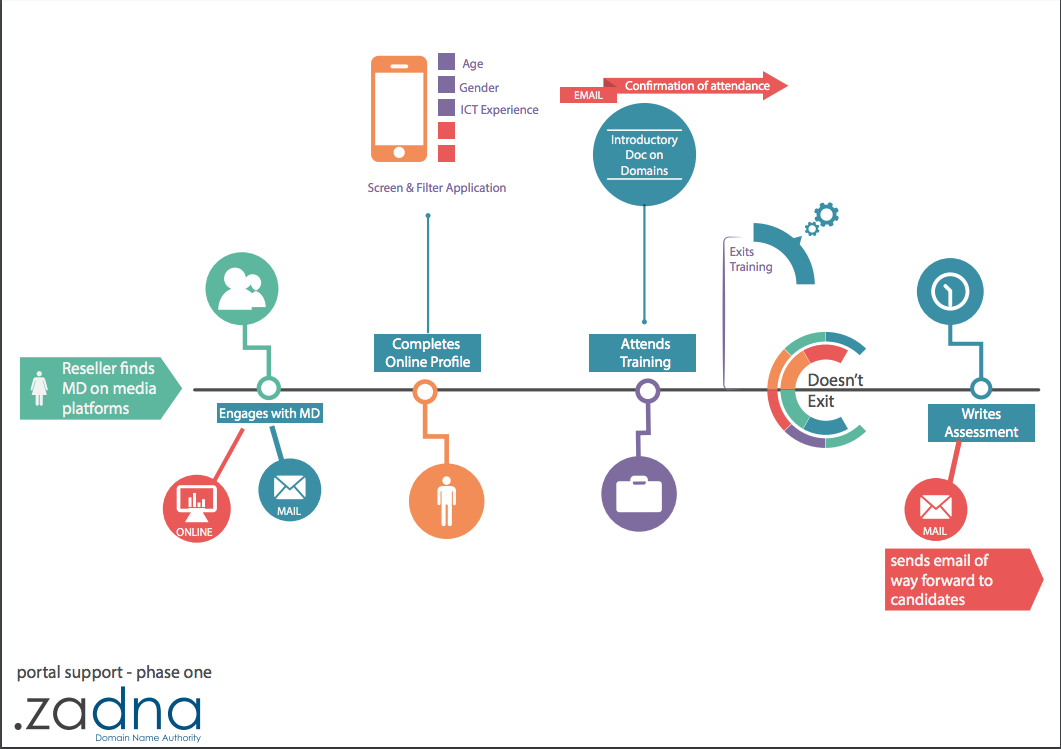 16
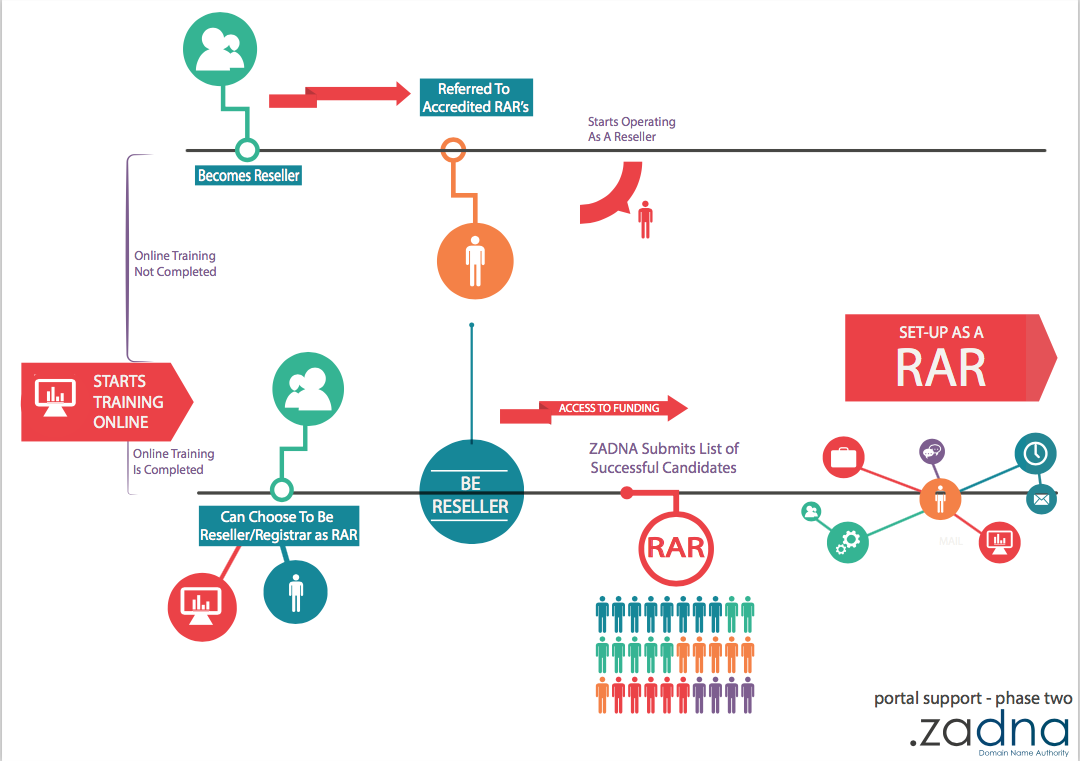 17
ISP Support Programme
18
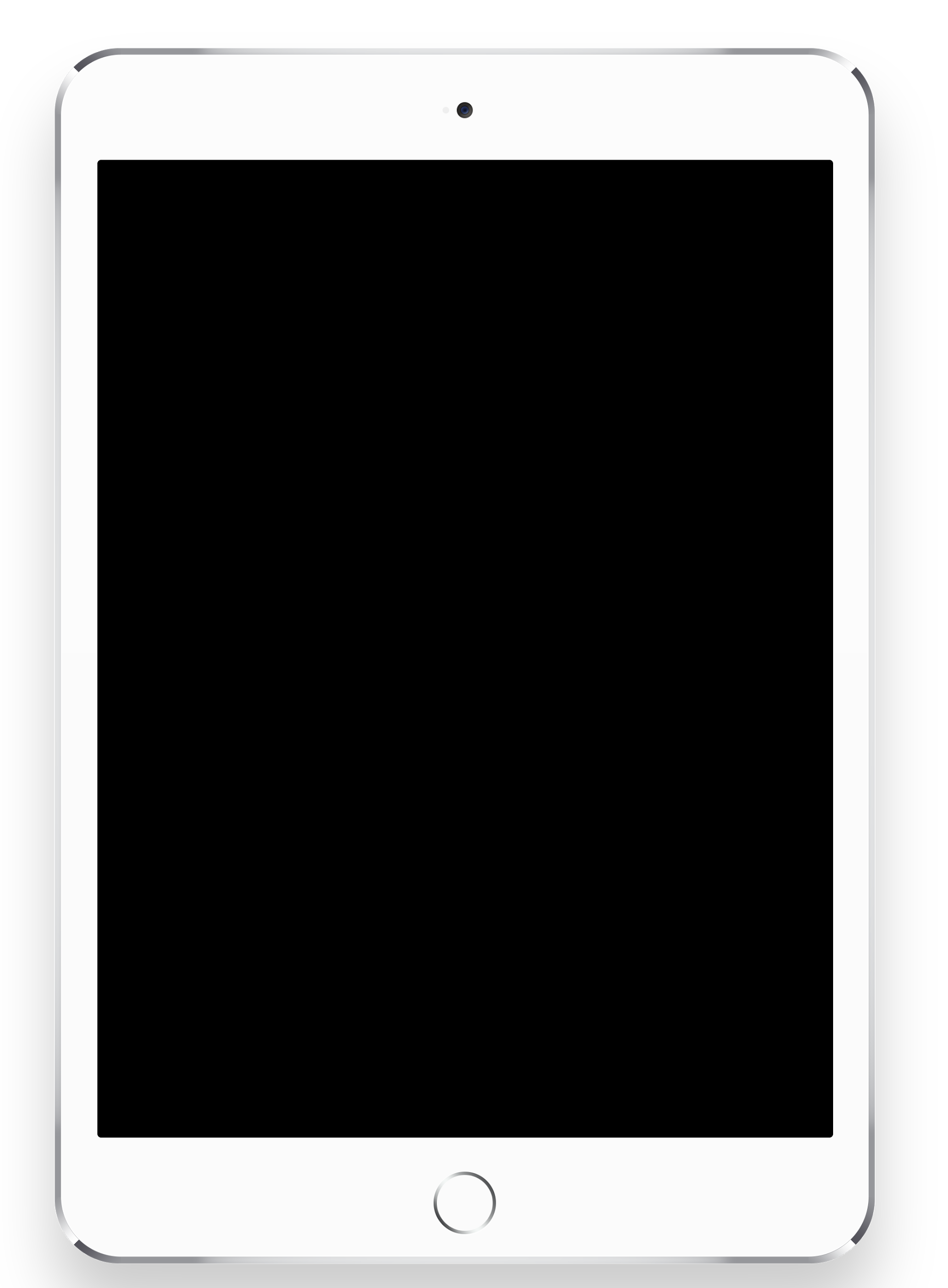 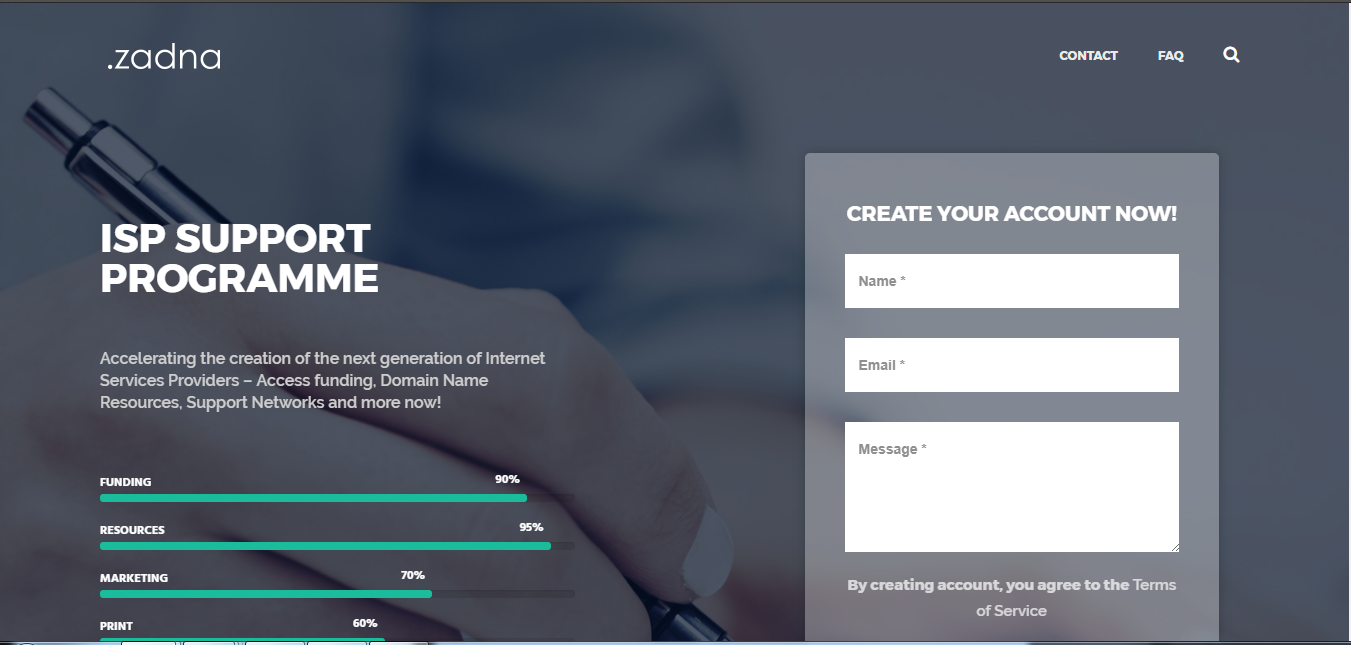 9 Provinces
90 Businesses
365 Days
90 Contracts
1 Goal
Creating a centre of excellence
An innovation of ZADNA, developed in partnership with the Dtps, the support programme will address critical barriers facing SMMEs that prevent participation in the formal ICT economy.
The programme will leverage the latest information and communication technologies to help historically disadvantaged SMMEs in South Africa learn and implement sustainable start-up business practices, increase their productivity, efficiency and capacity, and improve their access to  finance and new markets.
[Speaker Notes: <a href='http://www.freepik.com/free-vector/rocket-launch-illustration_759862.htm'>Designed by Freepik</a>]
Portal Site
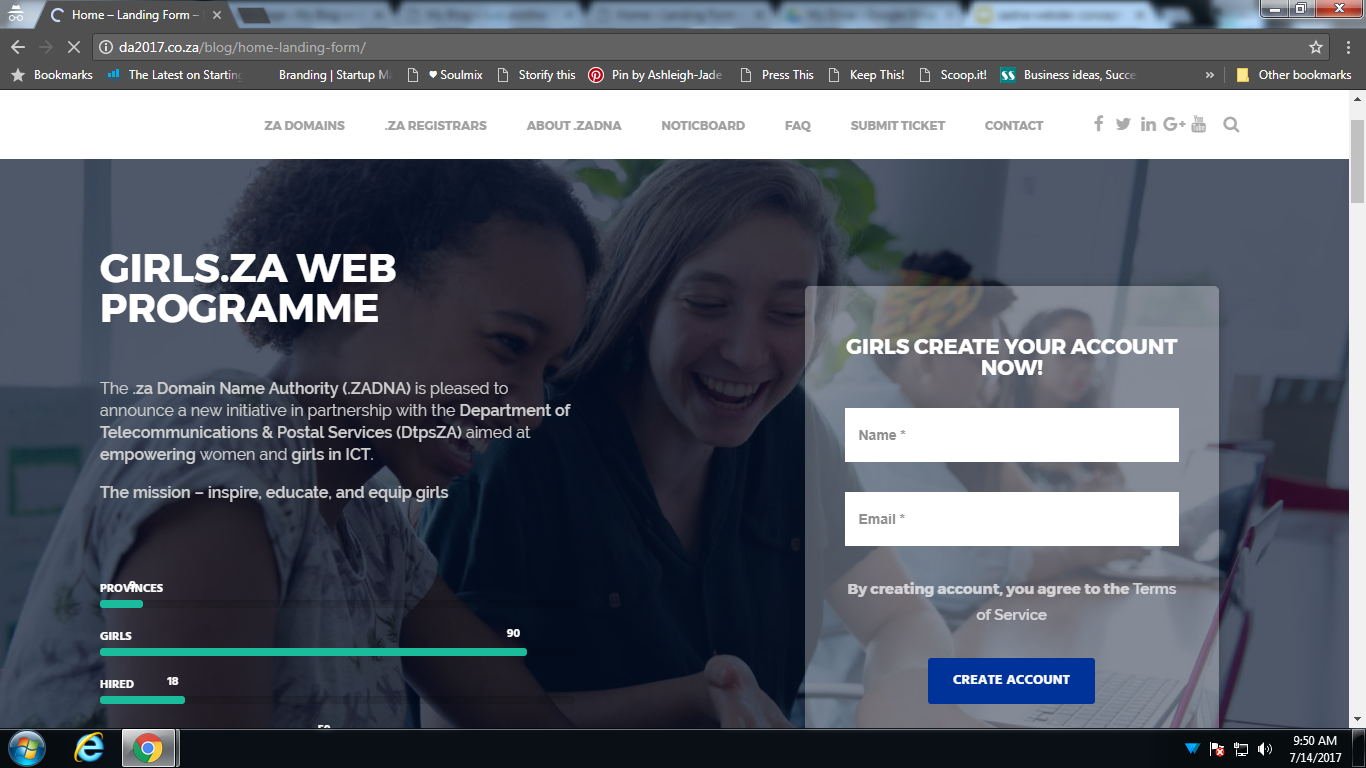 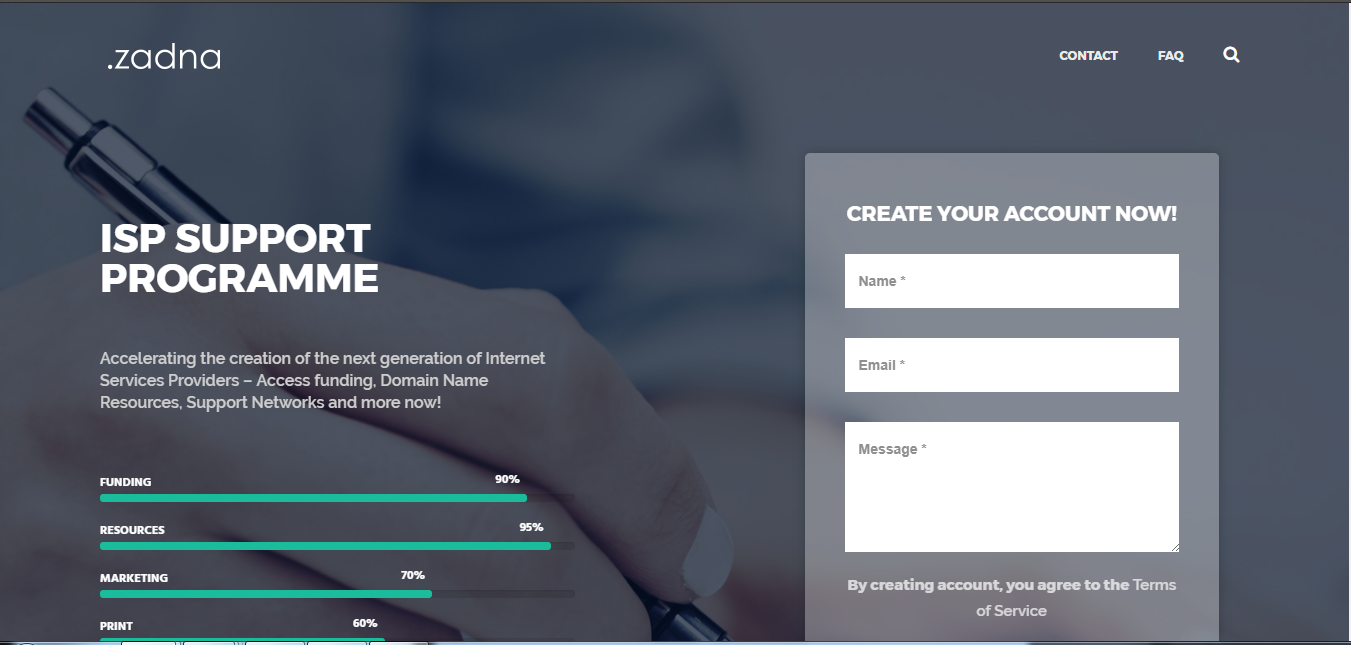 Application Vetting - Legal Docs
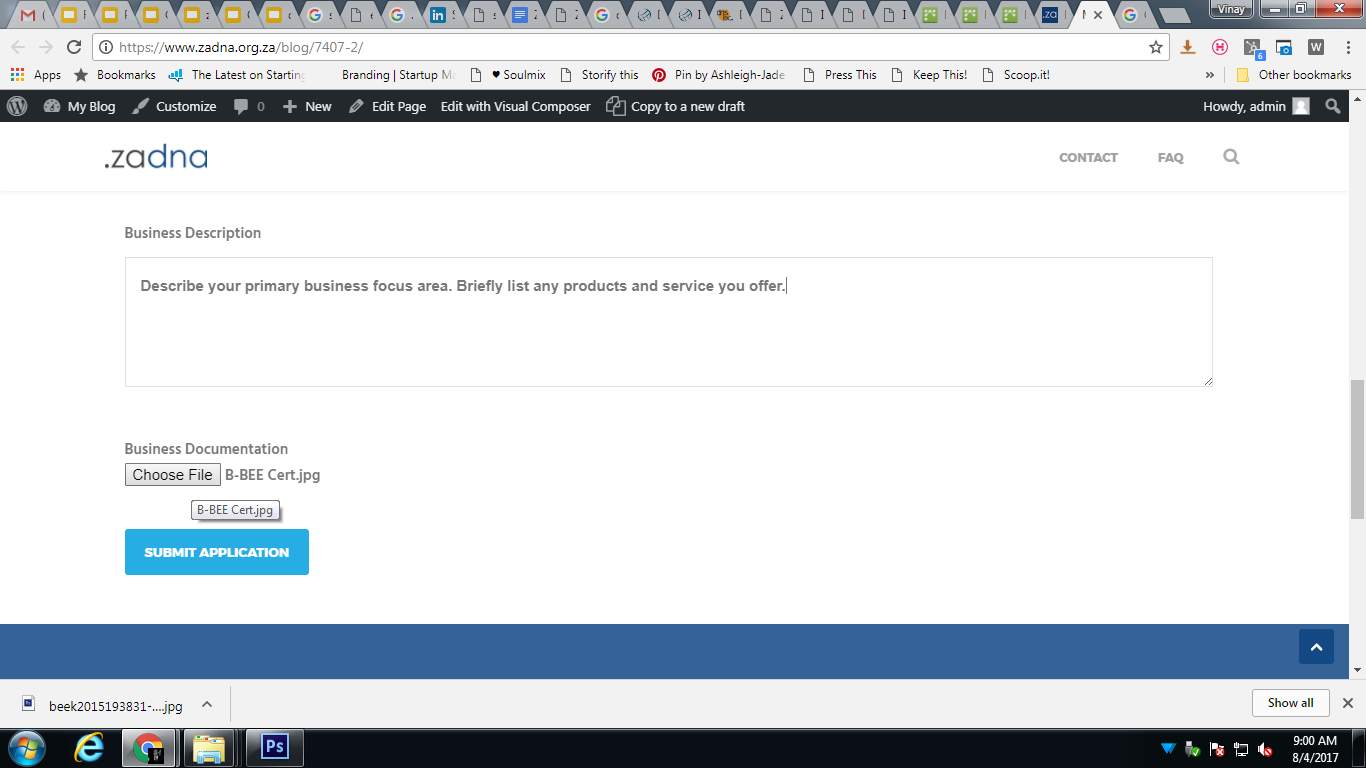 Application Vetting - Needs/Risk  Analysis
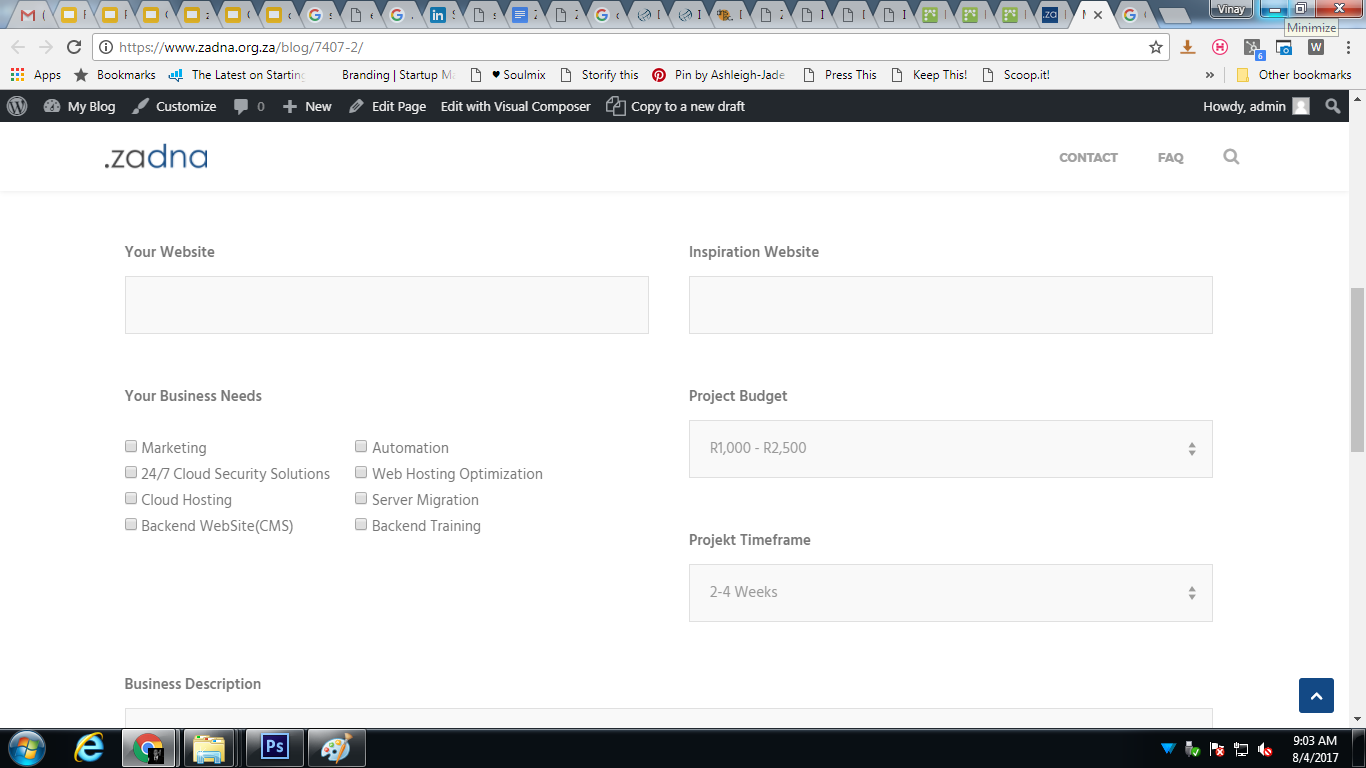 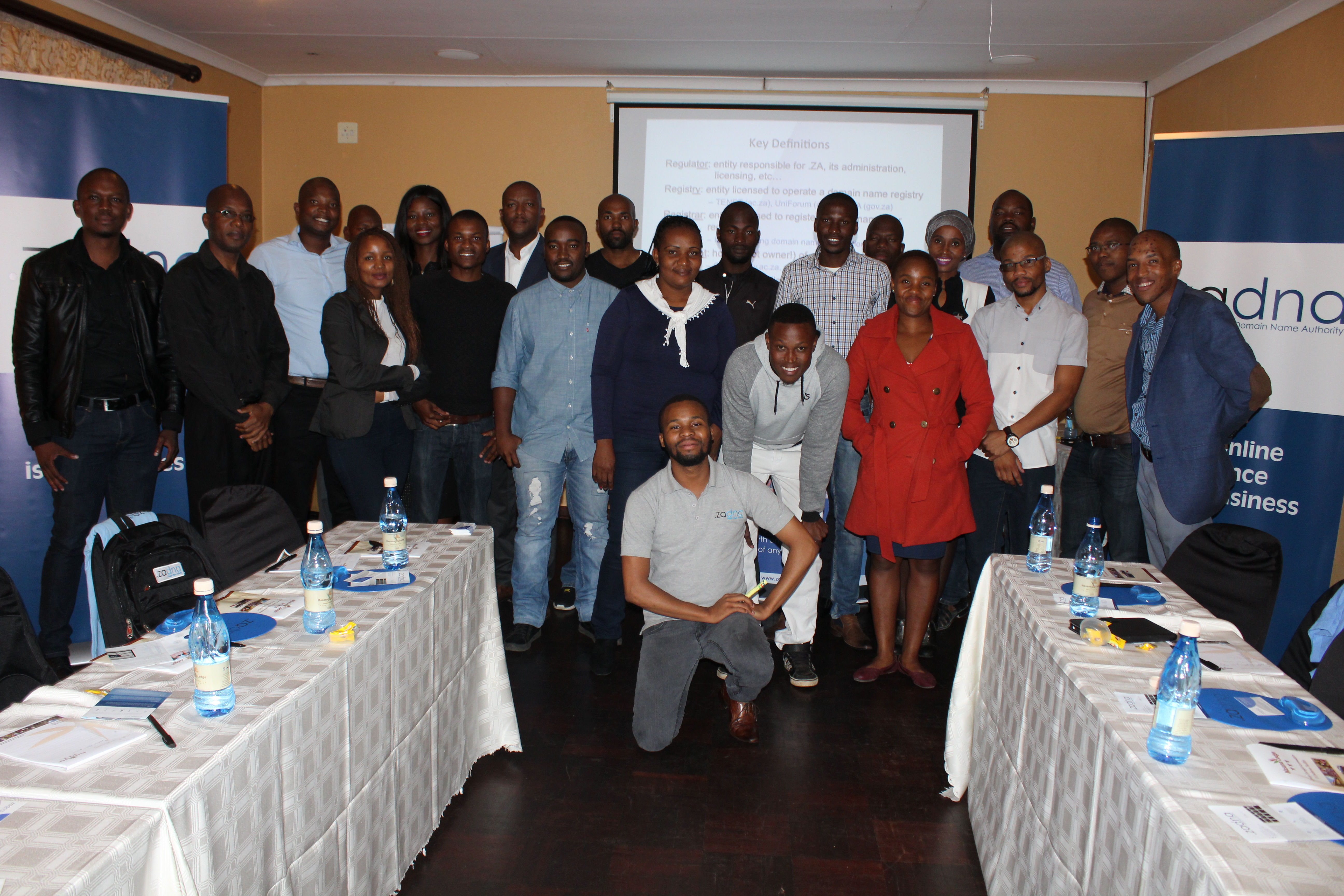 22
TESTIMONIALS
23
Philly Marokane
24
MLData Computer Systems
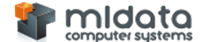 We managed to greatly reduce our pricing as our registrations and renewal costs drastically went down. We also managed to increase our hosting capacity to accommodate thousands of domains in space and bandwidth as we foresee growth in the near future. To date we have moved more than a 100 domains under our registrar account and growing each month.
“
Before our meeting Limpopo only had once registrar, today I believe we are the second Limpopo based registrar.
”
[Speaker Notes: <a href='http://www.freepik.com/free-vector/black-and-white-iphones_755994.htm'>Designed by Freepik</a>]